Welcome to Mrs McDonagh’s
Maths Mansion
Play in Slide show
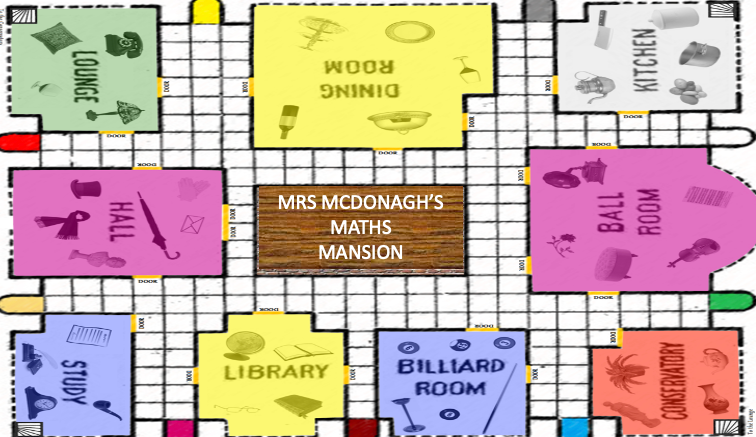 How to play:

Play game in Slide show mode

Select a room 

Have a go at the question

If correct you’ll move onto the next room

If wrong                              you will have to go back to the map.


Answer all rooms correctly to escape..
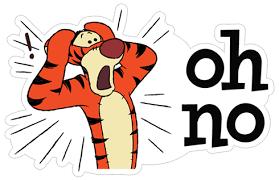 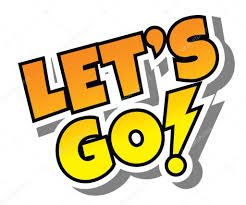 Click here
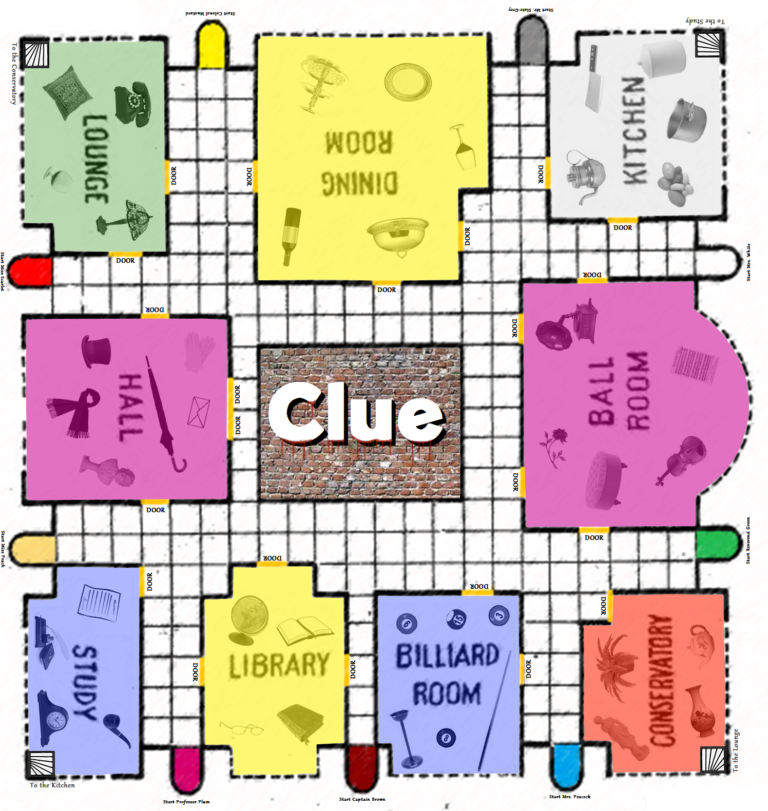 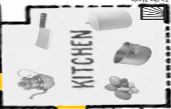 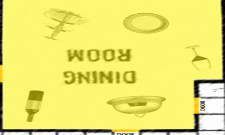 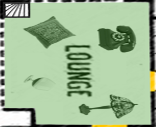 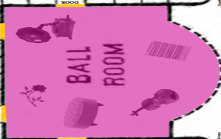 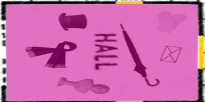 MRS MCDONAGH’S
MATHS MANSION
Select a Room
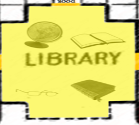 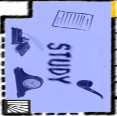 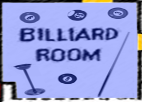 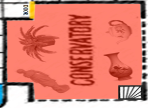 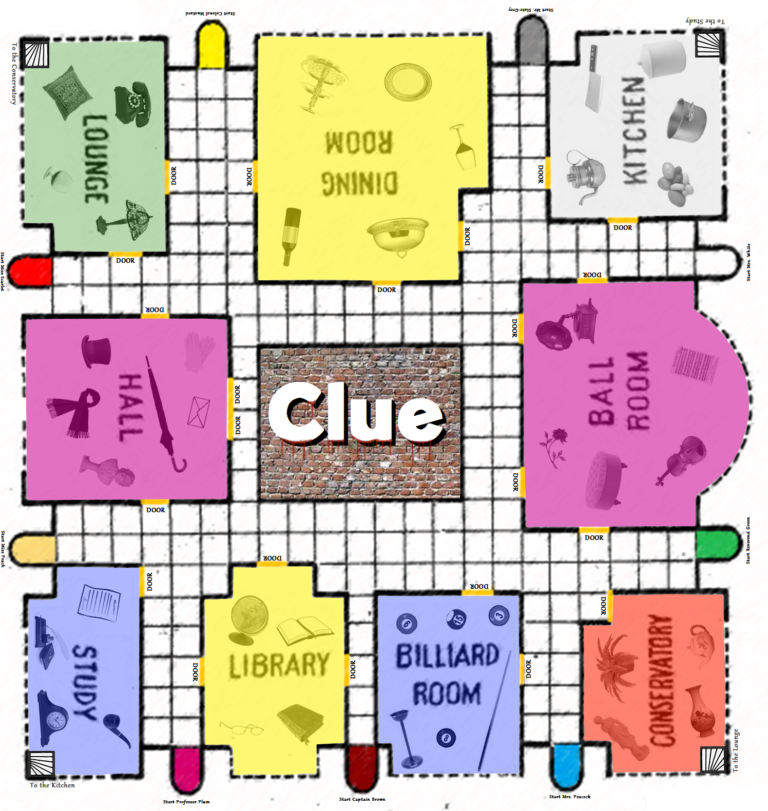 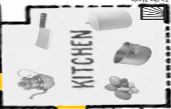 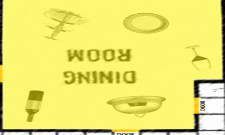 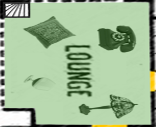 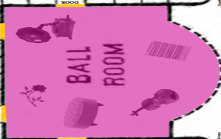 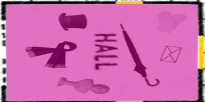 Go to 
The
Dining Room
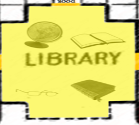 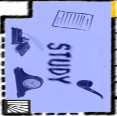 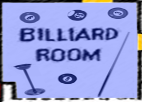 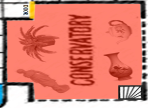 Question:
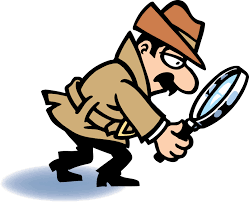 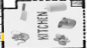 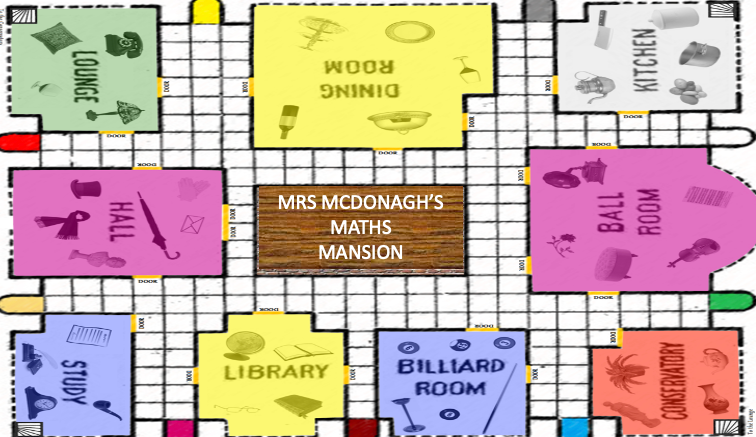 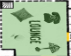 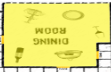 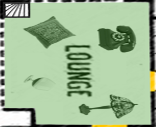 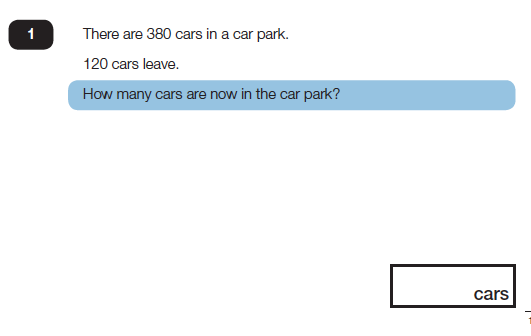 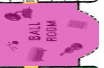 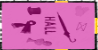 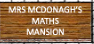 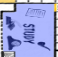 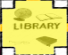 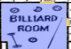 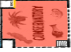 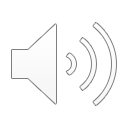 Already been here? Click on another room
Mrs McDonagh says:
”Always show your working out.”R
A)  350
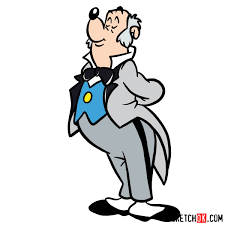 B)  260
C)  500
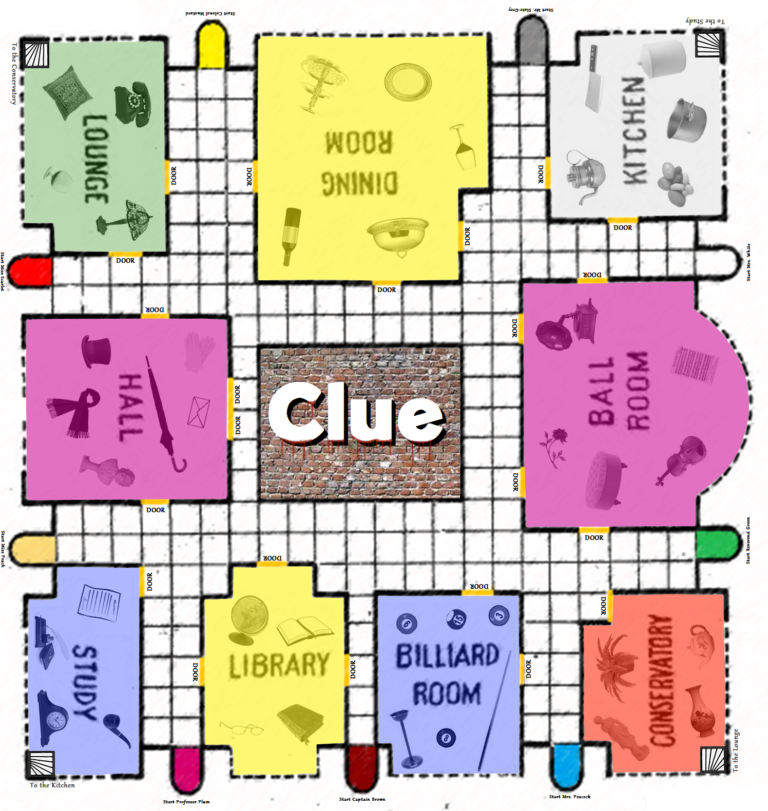 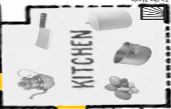 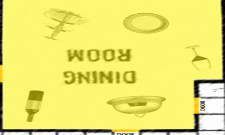 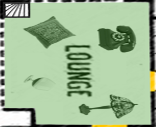 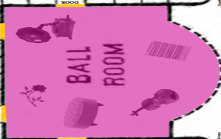 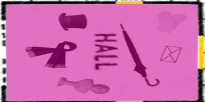 Go to 
The
Study
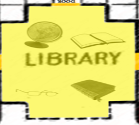 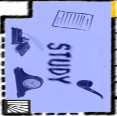 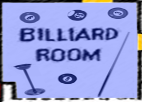 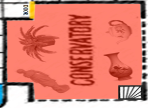 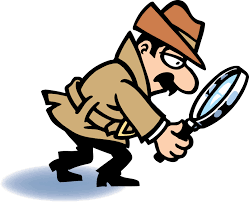 Question:
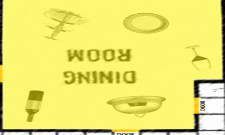 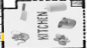 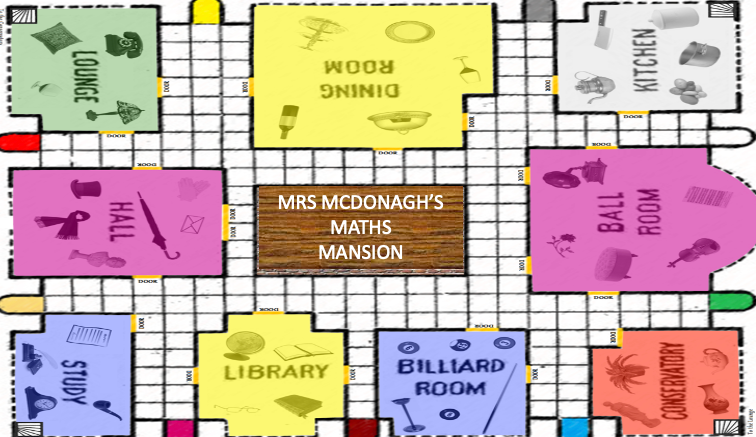 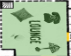 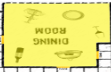 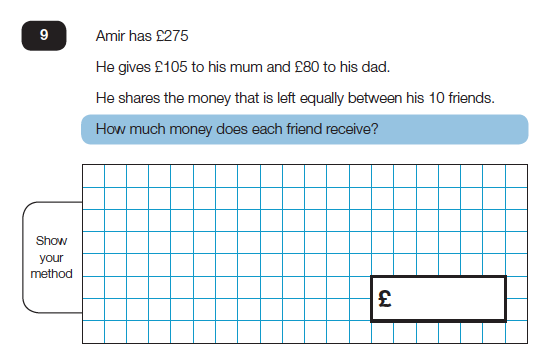 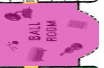 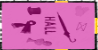 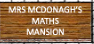 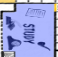 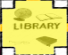 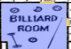 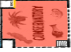 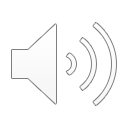 Already been here? Click on another room
Mrs McDonagh says:
”It doesn’t matter if you get the wrong answer, just keep trying.”
A)  £12.00
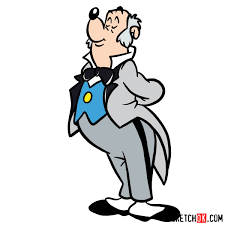 B)  £11.00
C)  £9.00
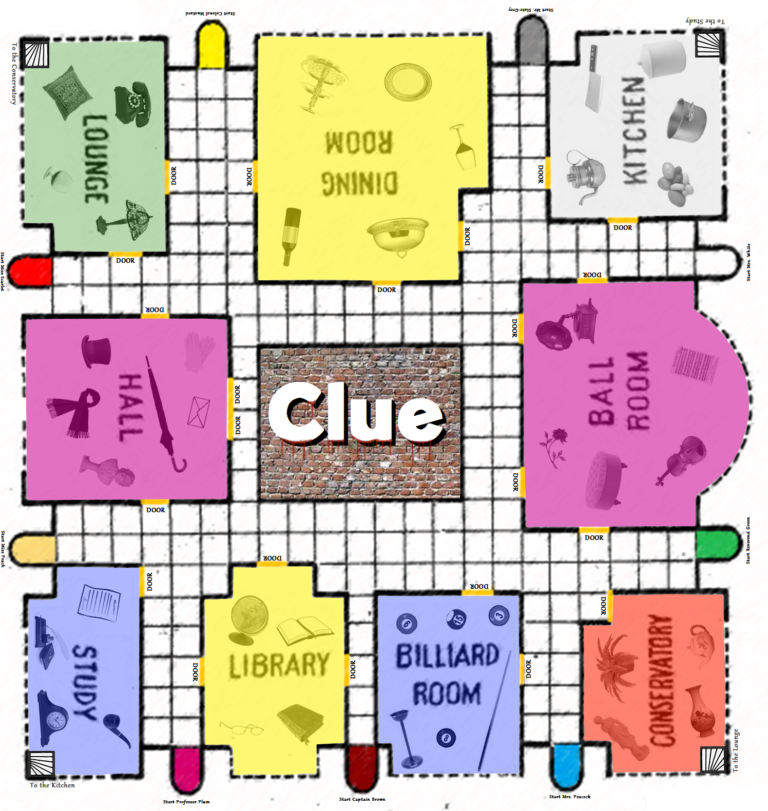 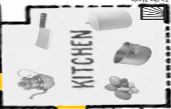 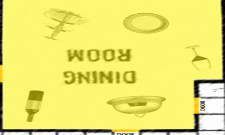 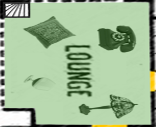 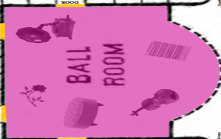 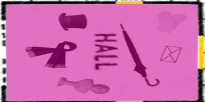 Go to 
The
Library
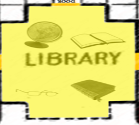 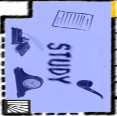 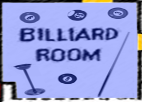 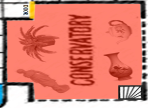 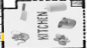 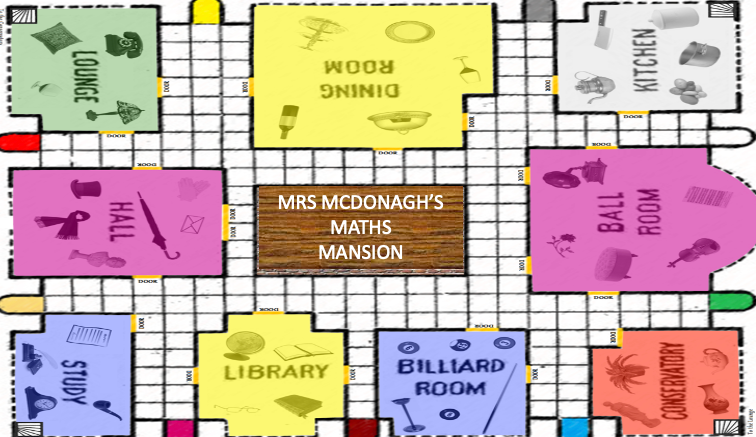 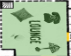 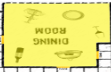 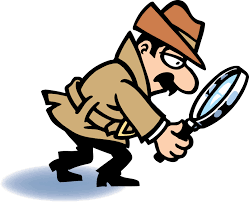 Question:
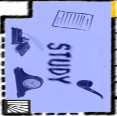 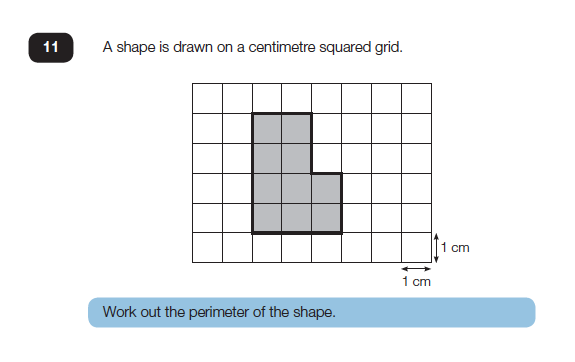 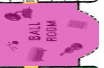 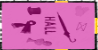 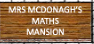 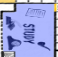 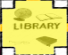 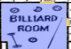 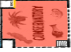 Already been here? Click on another room
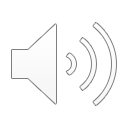 Mrs McDonagh says:
”Well done, you’re a star!.”
A)  11 cm
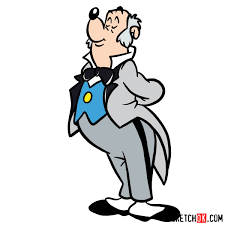 B)  10cm
C)  14 cm
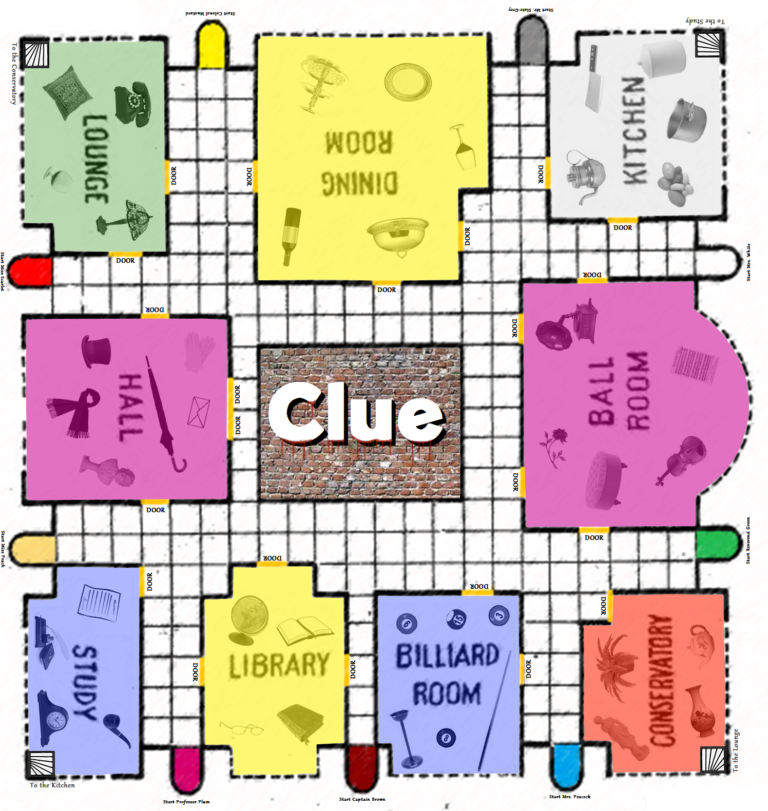 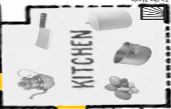 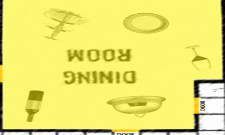 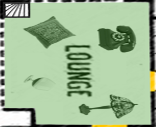 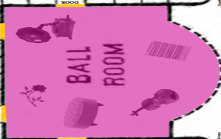 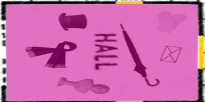 Go to 
The
Billiard Room
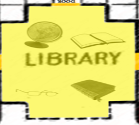 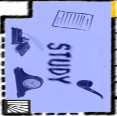 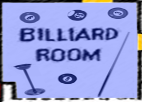 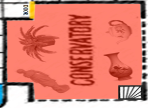 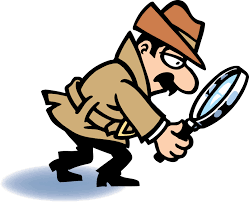 Question:
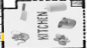 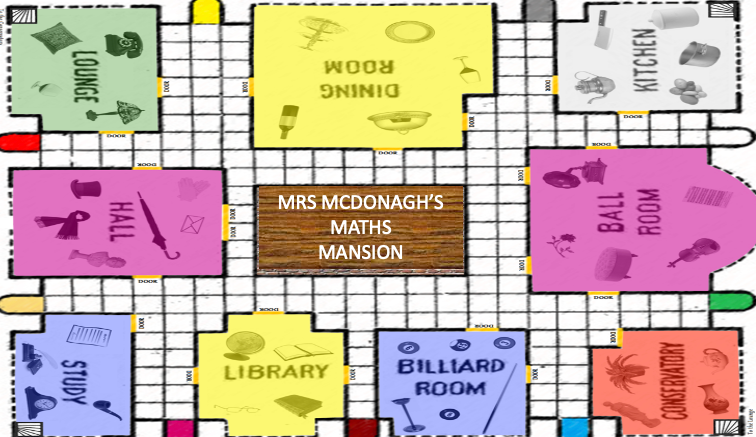 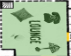 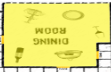 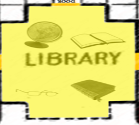 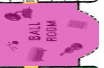 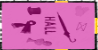 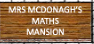 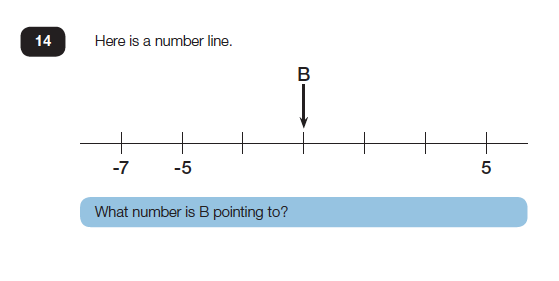 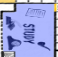 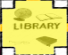 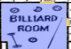 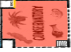 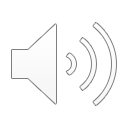 Already been here? Click on another room
Mrs McDonagh says:
”Always show your working out.”R
A)  -1
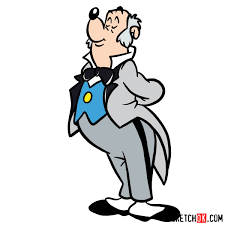 B)  0
C)  1
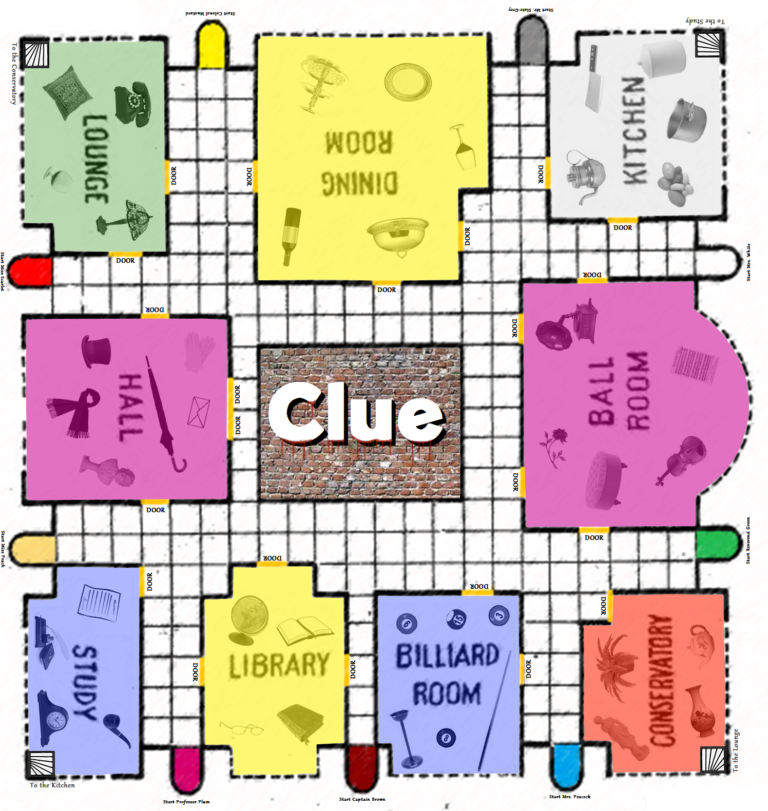 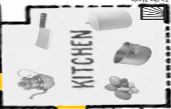 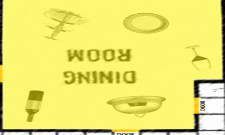 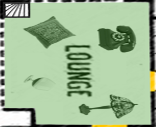 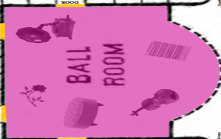 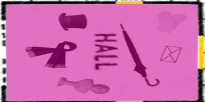 Go to 
The
Conservatory
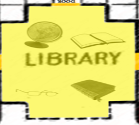 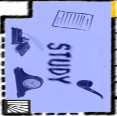 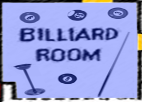 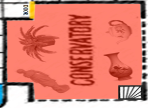 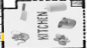 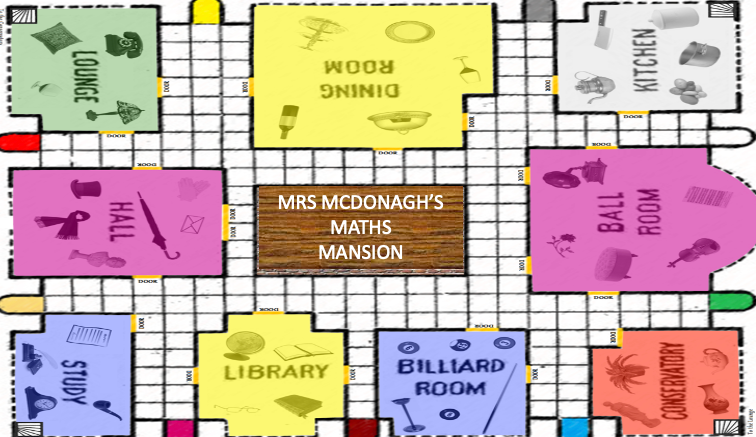 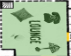 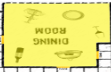 Question:
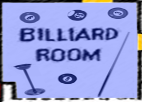 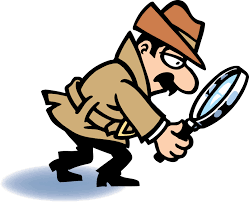 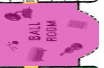 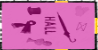 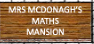 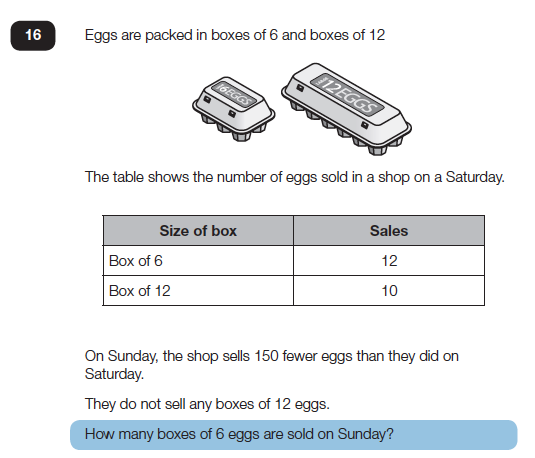 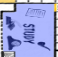 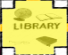 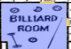 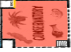 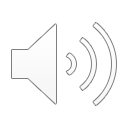 Already been here? Click on another room
Mrs McDonagh says:
”Fantastic work, it’s having a go that’s important.”
A)  7
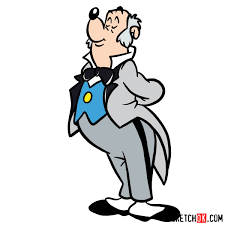 B)  8
C)  6
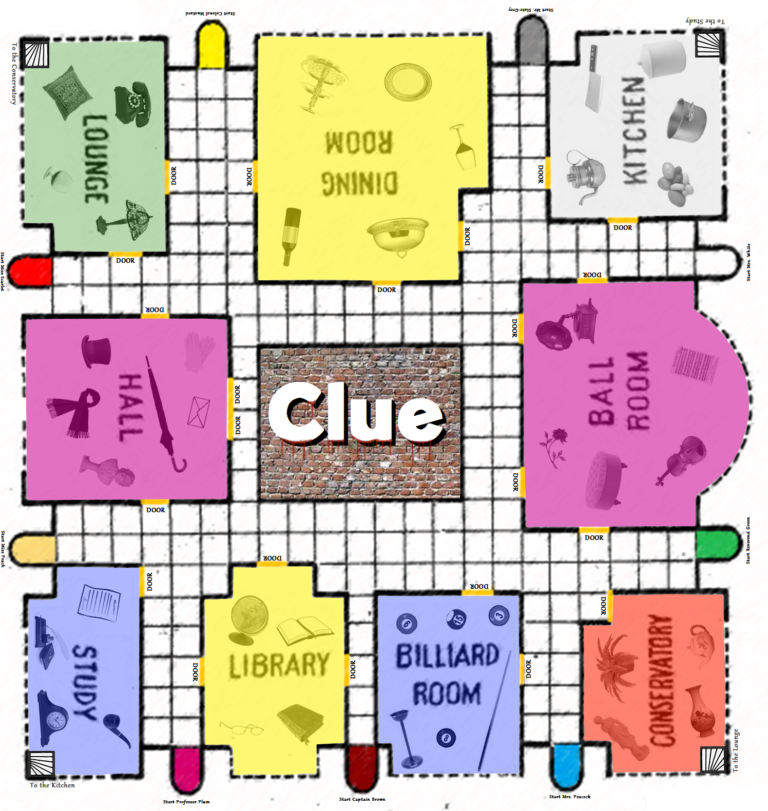 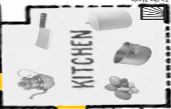 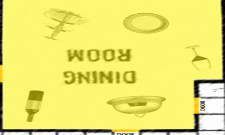 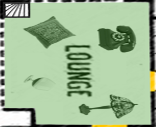 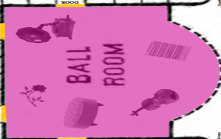 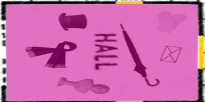 Go to 
The
Hall
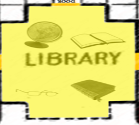 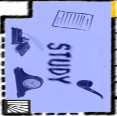 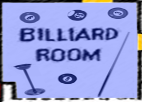 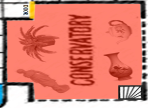 Question:
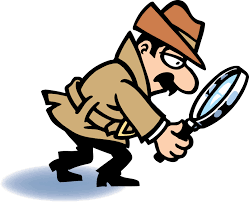 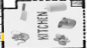 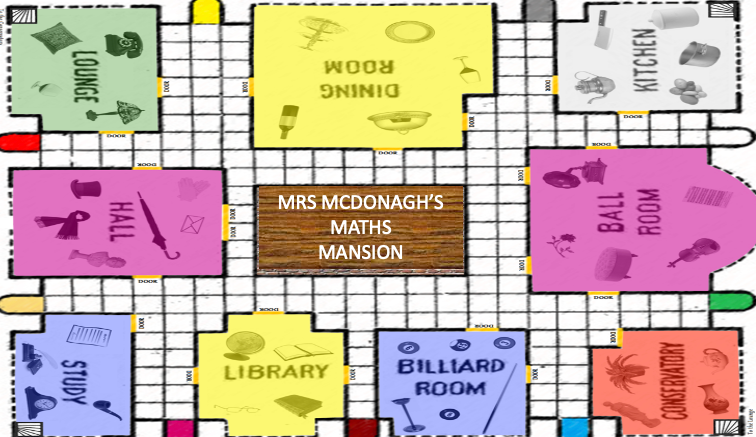 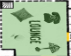 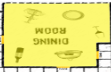 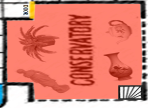 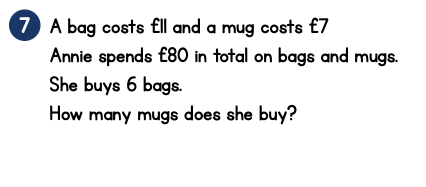 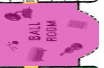 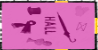 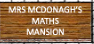 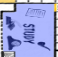 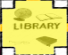 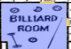 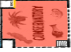 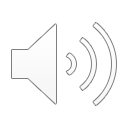 Already been here? Click on another room
Mrs McDonagh says:
” Don’t worry  if you are not sure, just have a go!”
A)  3
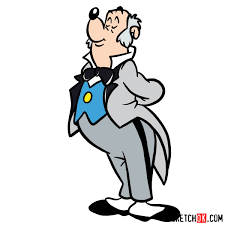 B)  2
C)  1
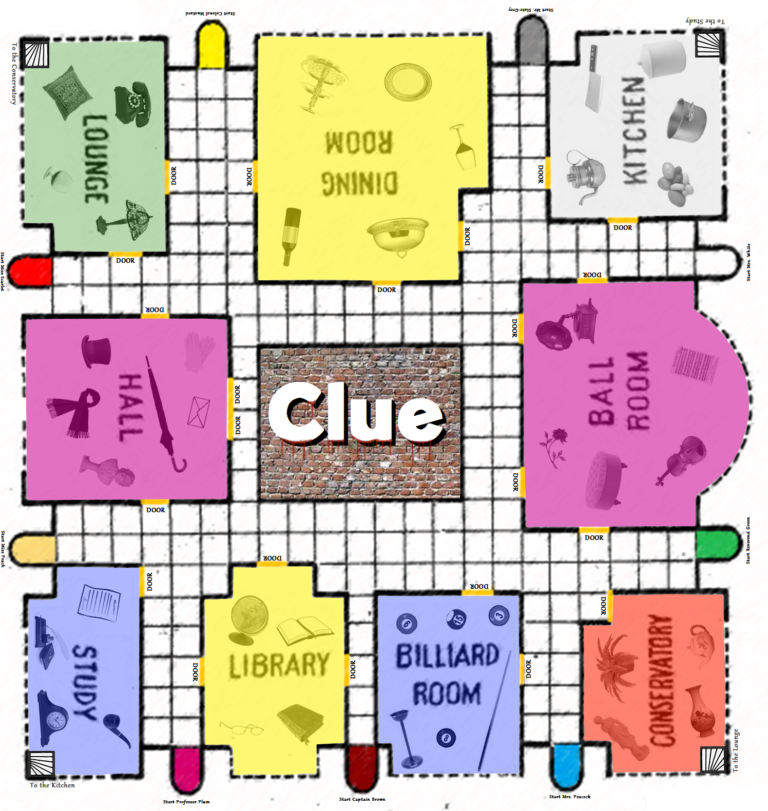 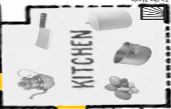 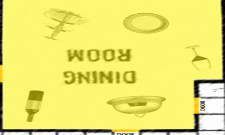 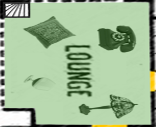 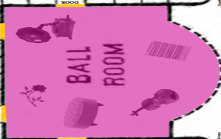 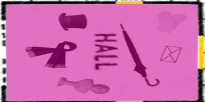 Go to 
The
Kitchen
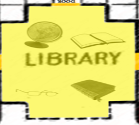 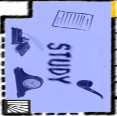 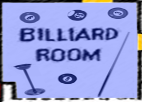 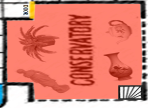 Question:
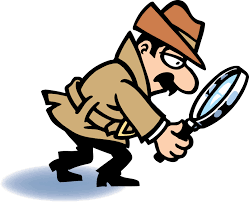 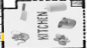 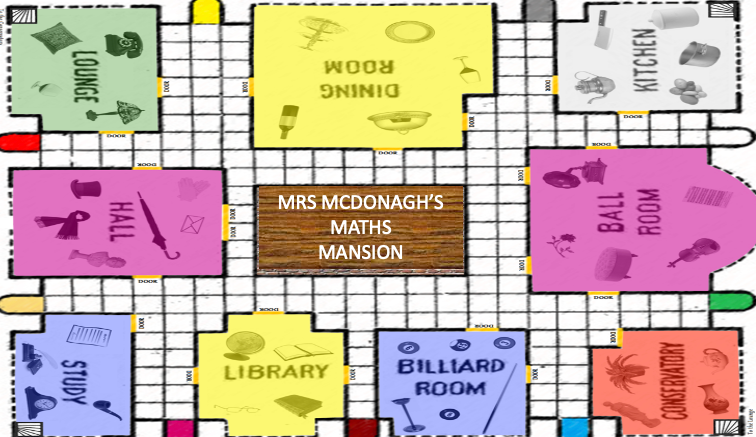 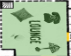 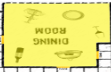 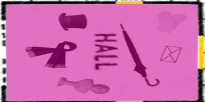 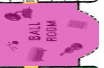 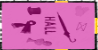 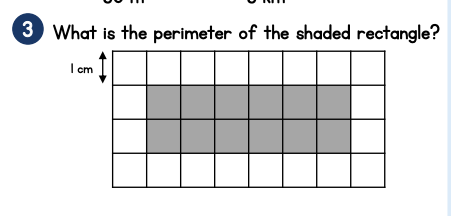 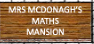 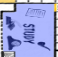 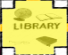 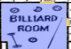 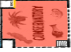 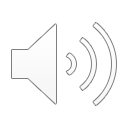 Already been here? Click on another room
Mrs McDonagh says:
”Amazing work!.”R
A)  12
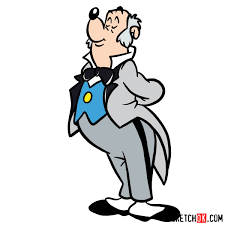 B)  18
C)  16
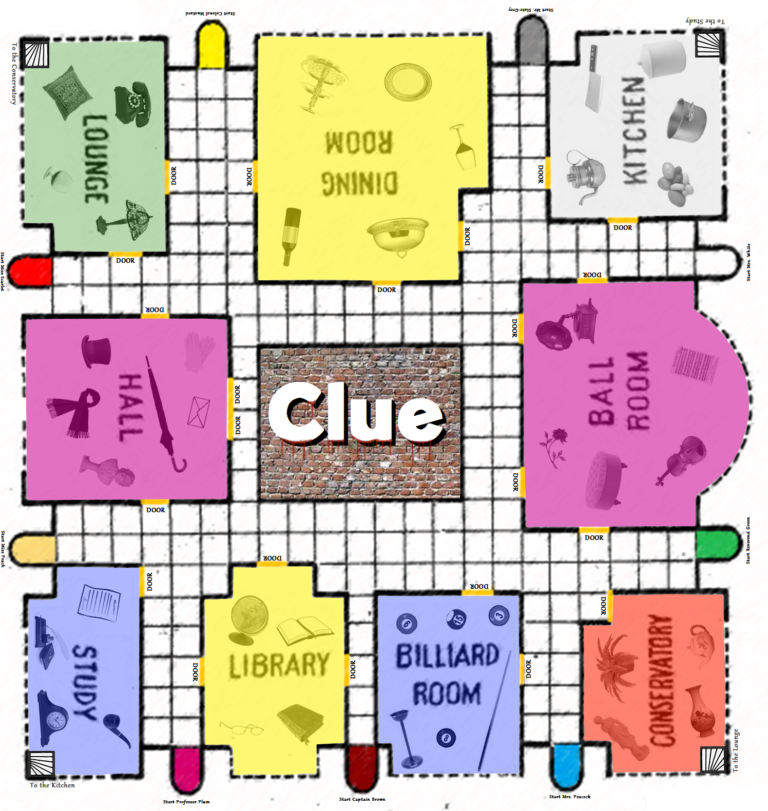 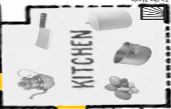 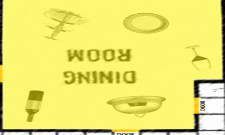 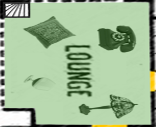 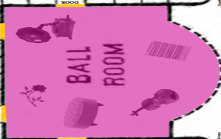 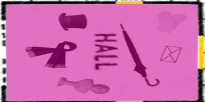 Go to 
The
Ball Room
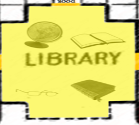 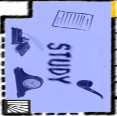 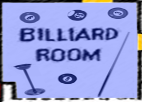 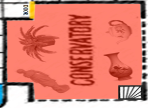 Question:
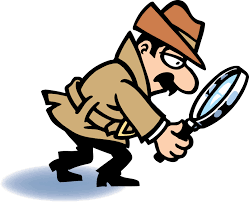 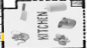 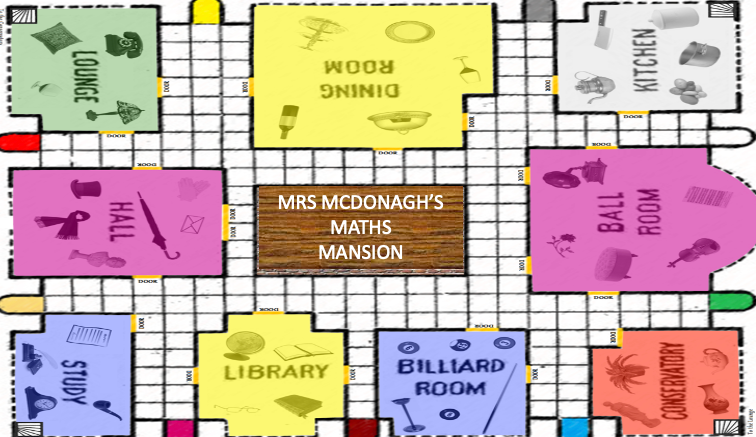 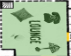 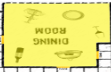 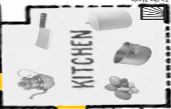 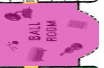 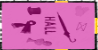 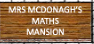 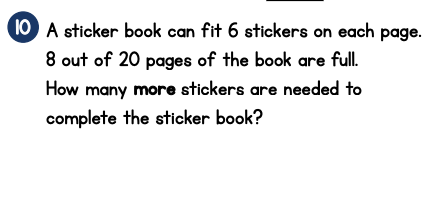 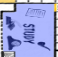 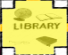 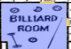 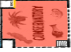 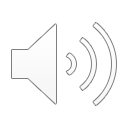 Already been here? Click on another room
Mrs McDonagh says
“Remember it’s not a mental maths test! Use jottings to help” R
A)  72
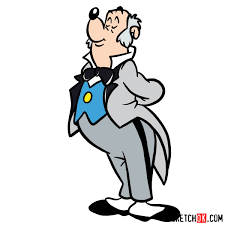 B)  96
C)  66
Question:
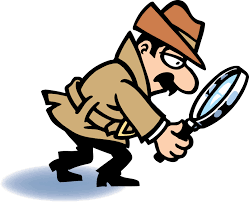 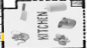 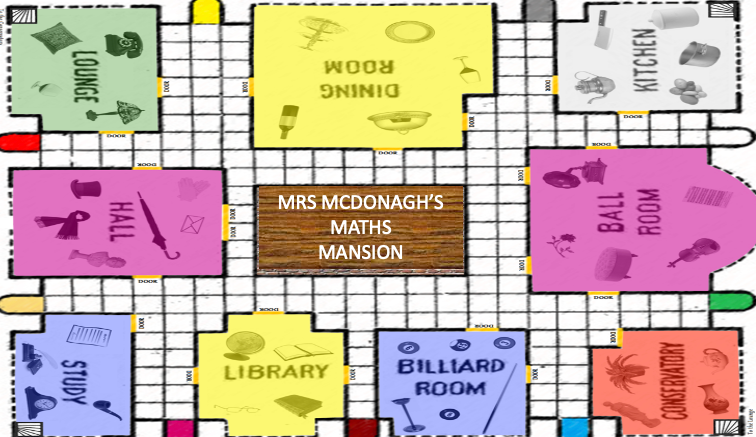 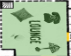 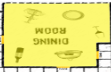 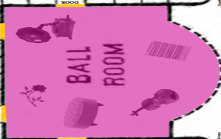 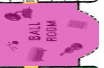 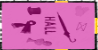 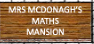 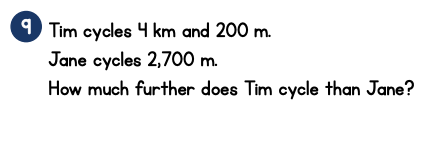 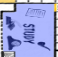 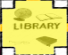 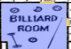 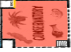 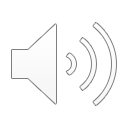 Already been here? Click on another room
Mrs McDonagh says:
”Always show your working out.”R
A)  1200 m
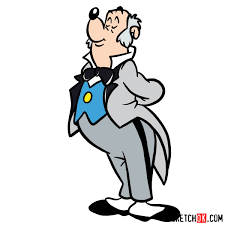 B) 1500 m
C)  2500m
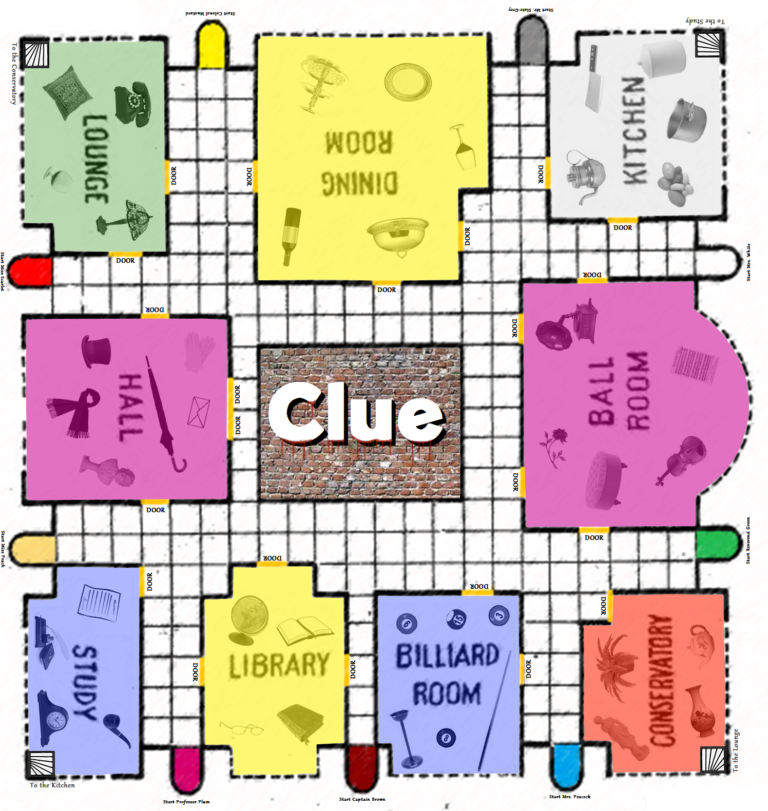 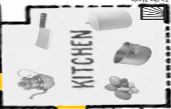 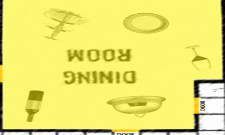 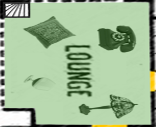 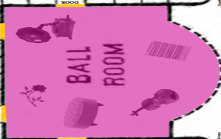 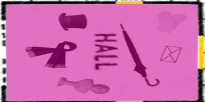 Have You been to every room?
     If  YES- click here
If NO- 
Select your next room
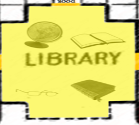 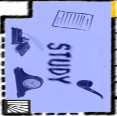 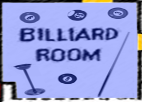 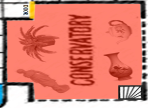 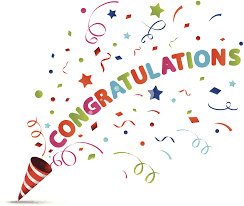 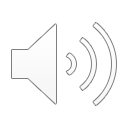